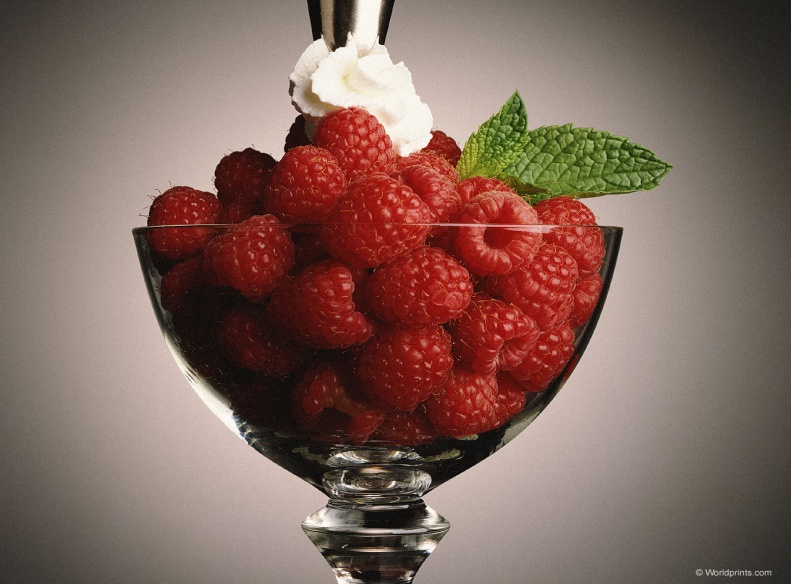 ФИЗИКА и приготовление пищи.
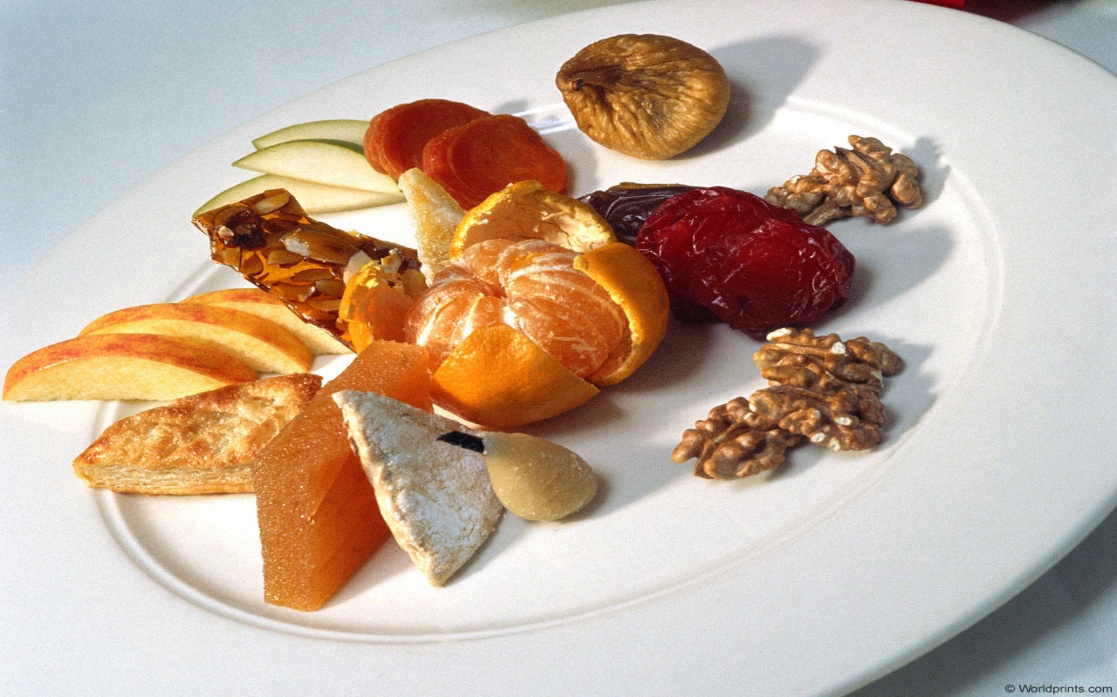 ПРИГОТОВЛЕНИЕ ПИЩИ ПОД ДАВЛЕНИЕМ.
Прототип первого автоклава изобрел французский физик Денис  Пэпин в 1679 г. Сегодня небольшие установки используют альпинисты. Современные кулинарные системы оснащены механизмами защиты, специальными замками и системами автоматического отключения.
Принцип работы системы.
При обычных условиях нагрев воды выше точки кипения невозможен. Когда вода кипятится в автоклаве, повышается точка кипения. Как только температура достигает   90 С, начинается интенсивное испарение .Водяной пар создает избыточное давление и испарение прекращается. Тепло, генерируемое при повышении давления , имеет большую проникающую силу в структуру микроорганизмов.
Преимущества автоклавного способа.
несоизмеримо быстрее стандартного способа;
 наиболее диетический способ. Высокое давление способствует выходу натуральных соков, позволяя готовить блюда в собственном соку;
 обработка высокотемпературным паром позволяет готовить без соли, с минимальным количеством масла, сахара;
 сохраняет все питательные элементы продуктов.
Применение  СВЧ- волн.
Более короткие СВЧ- волны находят применение в быту. Это микроволновые печи, которыми оснащены пекарни  и домашние кухни. Действие печи основано на быстром вращении электронов в устройстве, которое называется клистрон.                                                                                                                                                                                                                                                                                                                                                                                                                                                                                                                                                                                                                             Электроны излучают СВЧ – волны определенной частоты, при которой они поглощаются молекулами воды.
Микроволны
Когда вы помещаете еду в микроволновую печь , молекулы воды, содержащиеся в еде, поглощают энергию микроволн, движутся быстрее и таким образом разогревают еду.